Engineering Capstone:Brainstorming
Techniques, Benefits, and Best Practices
Elissa Ledoux
M. Moin Uddin
Nicholas Matta
Matthew Sheppard
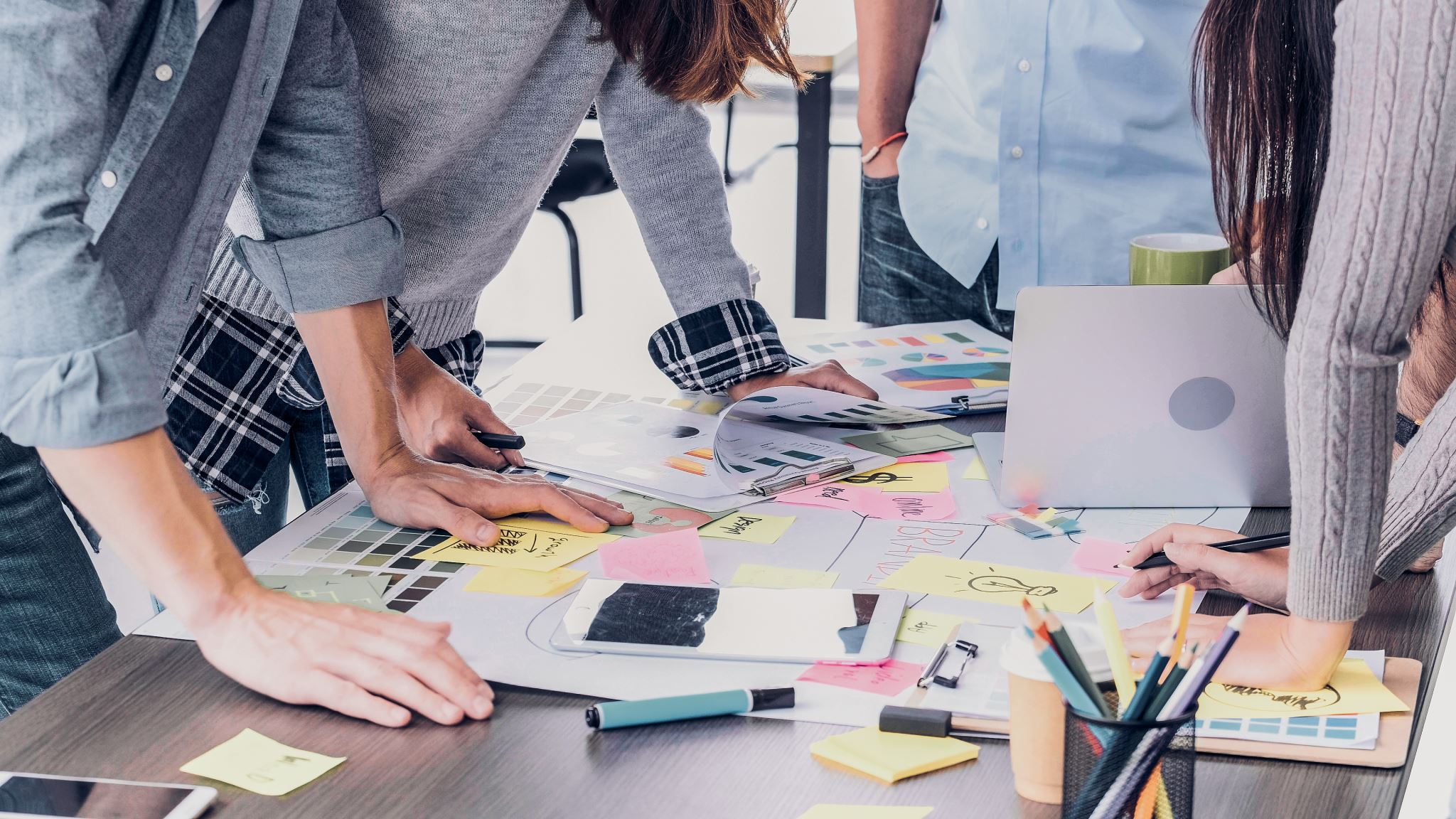 What is Brainstorming?
Definition: Brainstorming is a group creativity technique designed to generate a large number of ideas for the solution to a problem.
Importance: It encourages creative thinking, helps in problem-solving, and fosters collaboration among team members.
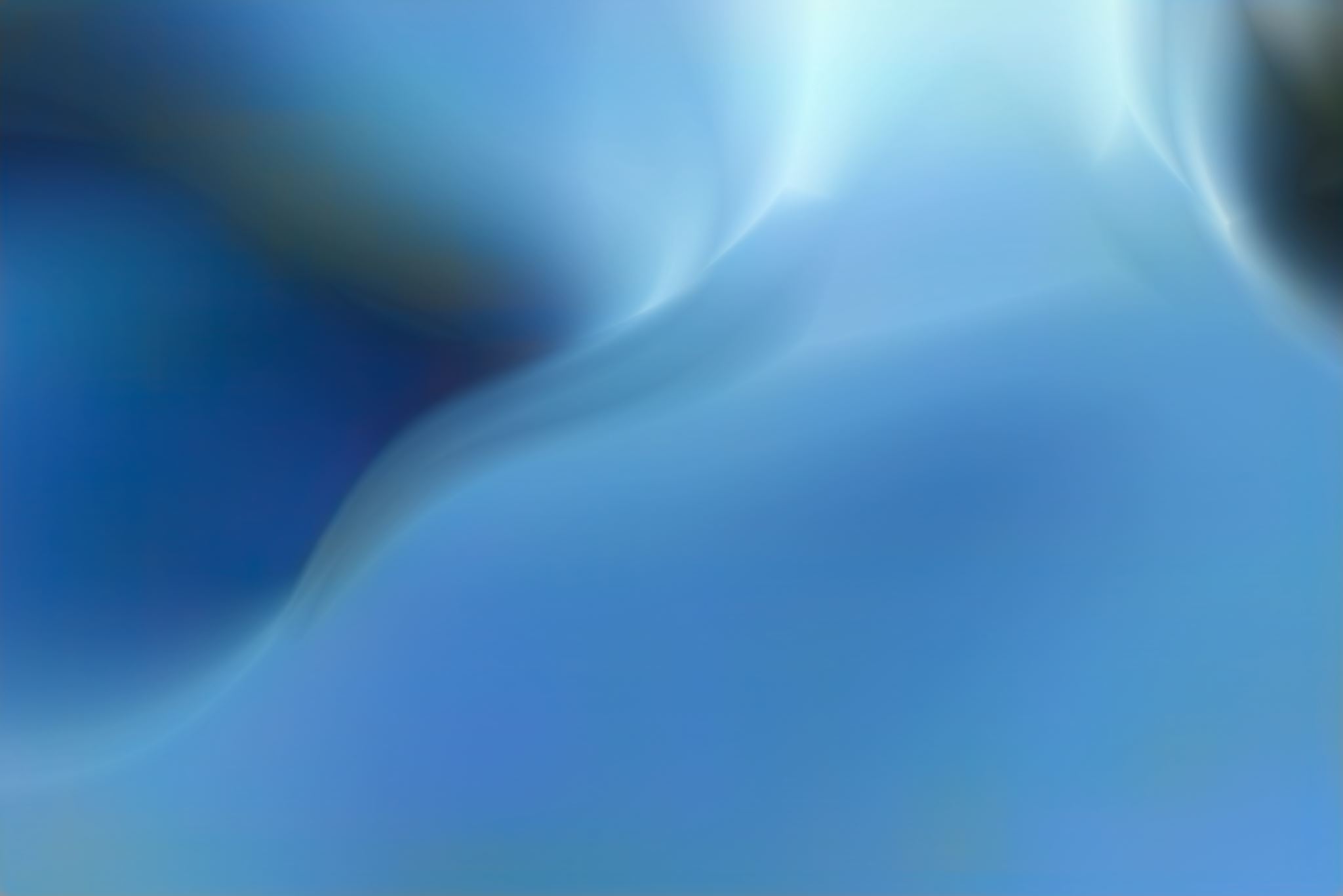 Psychological Principles Behind Brainstorming
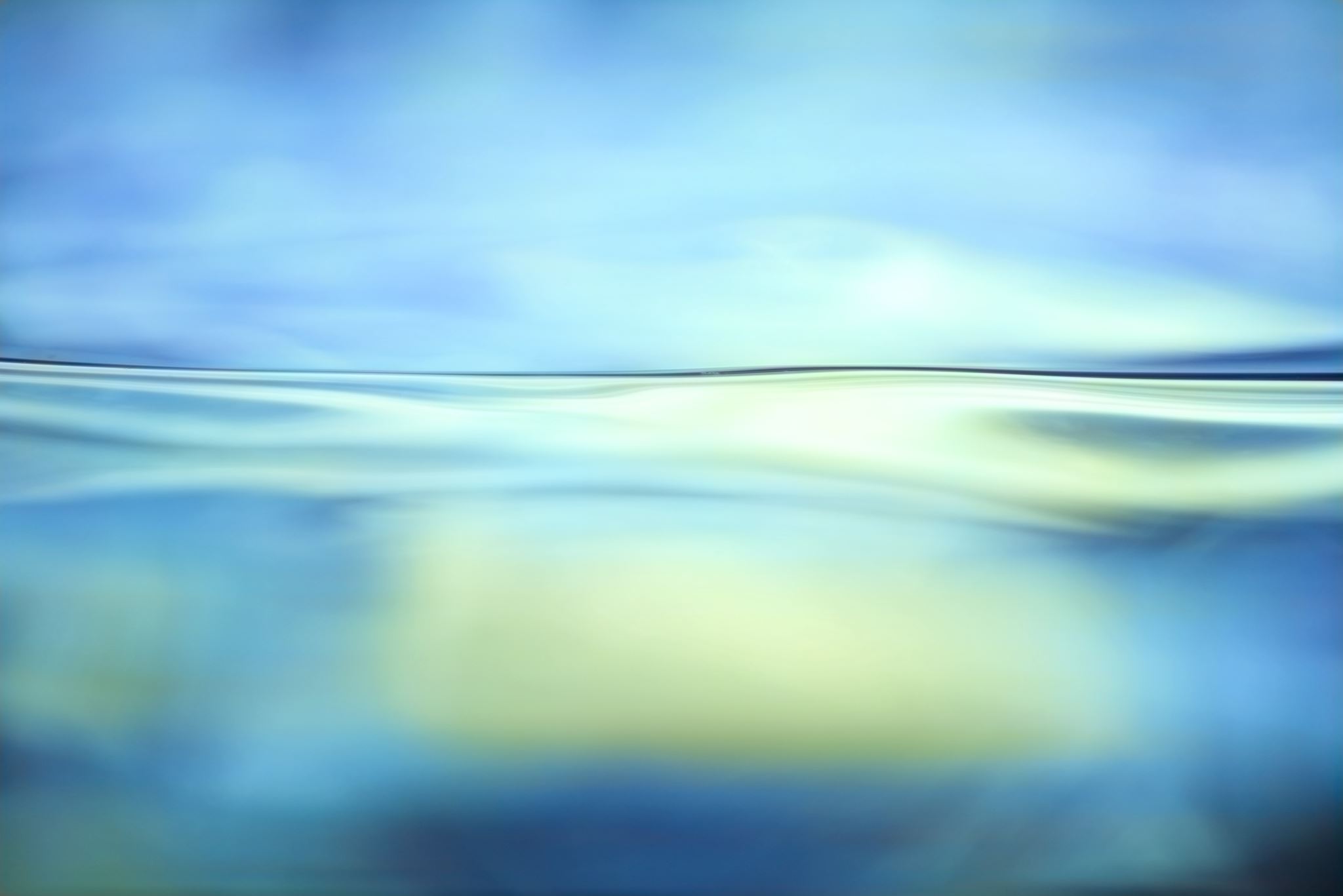 Types of Brainstorming Techniques
Steps in a Brainstorming Session
Digital Tools: Miro, Trello, Google Jamboard.
Physical Tools: Whiteboards, sticky notes, flip charts.
Templates and Frameworks: Brainstorming templates, mind map templates, SWOT analysis charts.
Tools and Resources for Brainstorming
Benefits of Brainstorming
Enhances Creativity: Encourages out-of-the-box thinking.
Promotes Collaboration: Fosters teamwork and collective problem-solving.
Multiple Solutions: Generates a wide range of ideas and solutions.
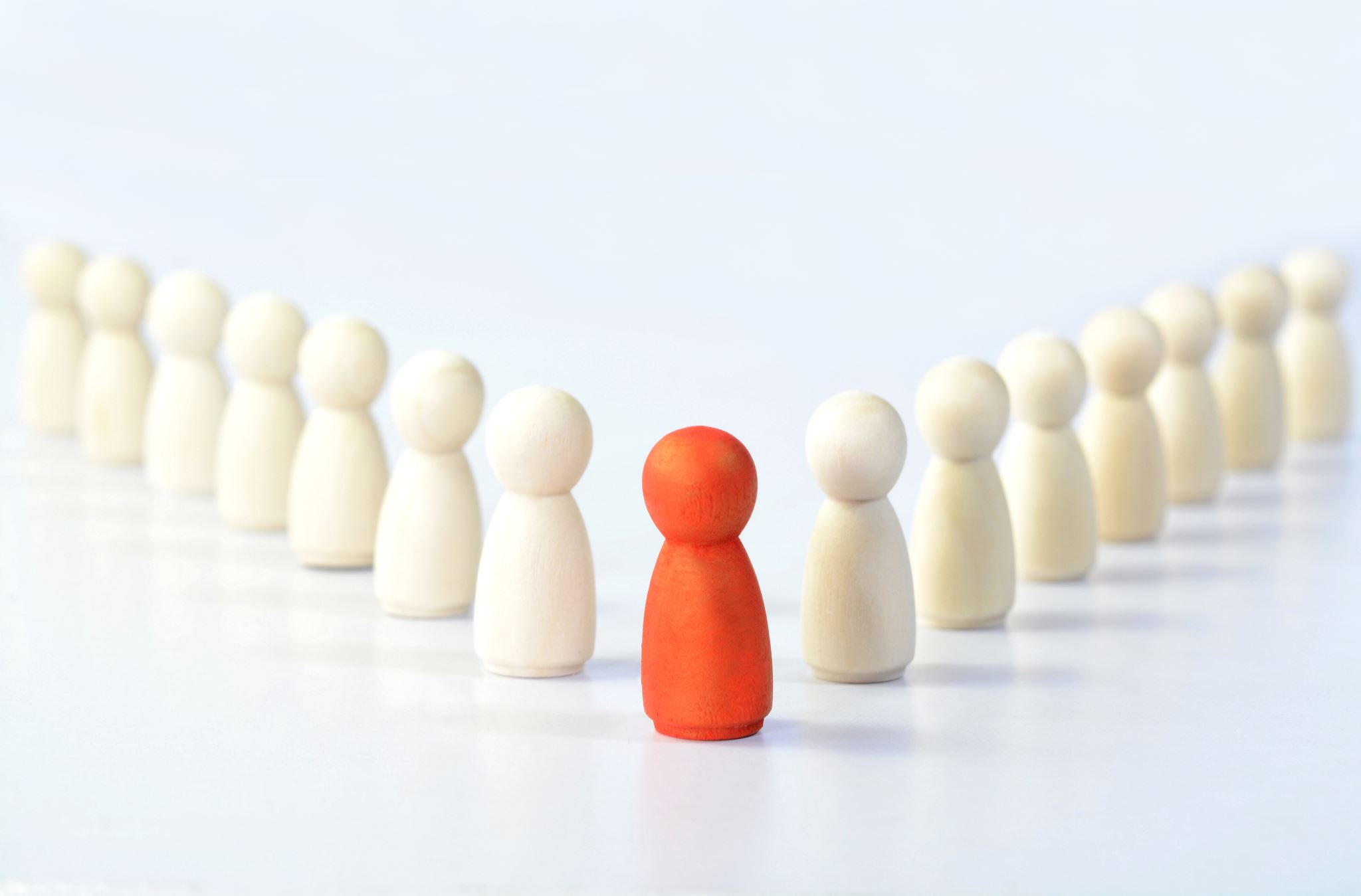 Challenges and Solutions in Brainstorming
Common Challenges: Groupthink, dominance of certain voices, lack of focus.
Solutions: Use a facilitator, set ground rules, encourage equal participation, and use structured techniques.
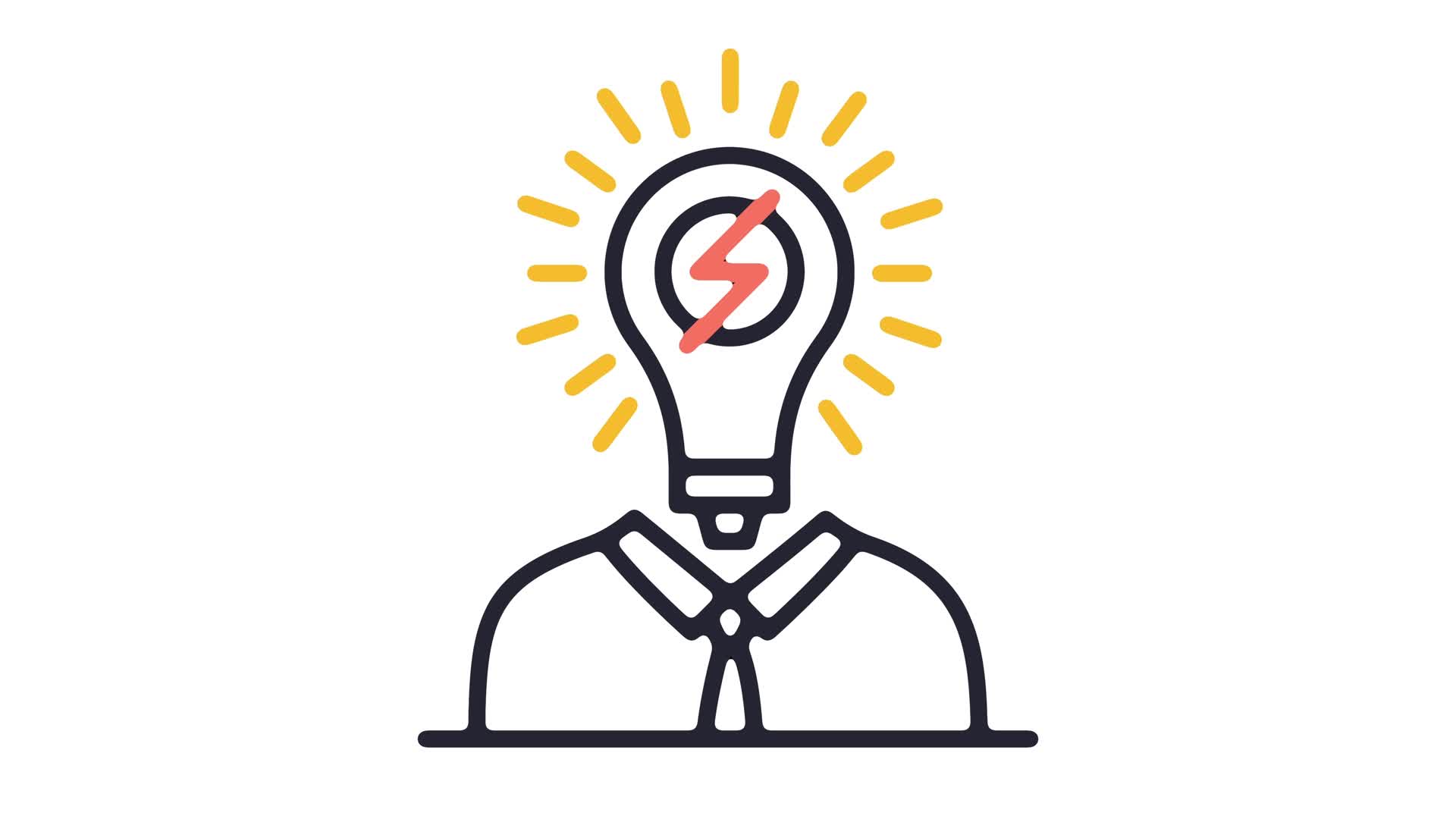 Innovative Brainstorming Techniques
Reverse Brainstorming: Identifying ways to cause a problem and then finding solutions to prevent it.
Role Storming: Participants adopt different personas to generate ideas.
Round-Robin Brainstorming: Each participant contributes one idea in turn, ensuring equal participation.
Brainstorming Best Practices
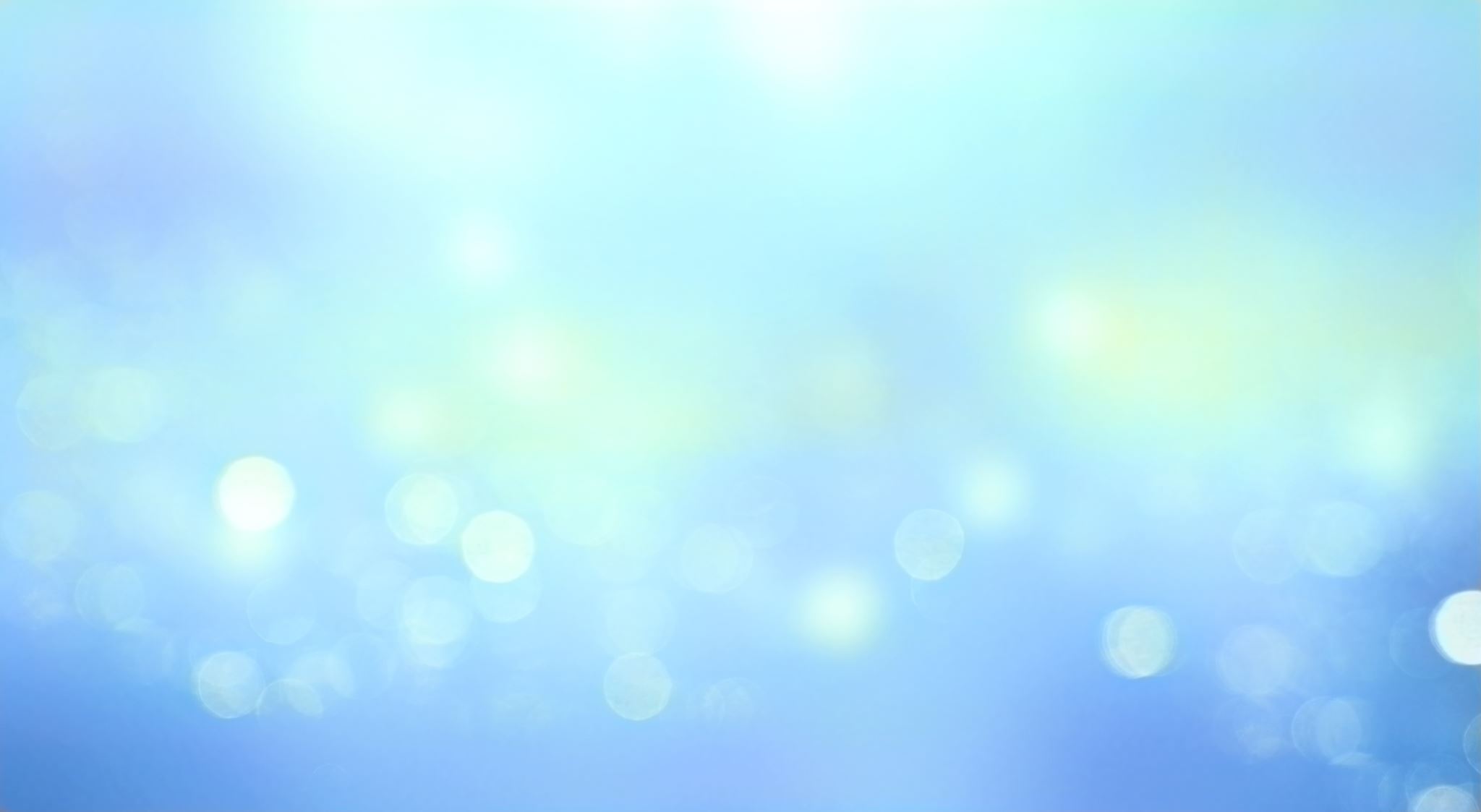